NSTX-U
Supported by
Progress and Plans for 
Pedestal Physics and Control
Ahmed Diallo
R. Maingi, S.P. Gerhardt, J-W Ahn
Coll of Wm & Mary Columbia U CompX
General Atomics FIU
INL
Johns Hopkins U LANL
LLNL
Lodestar MIT
Lehigh U
Nova Photonics ORNL
PPPL
Princeton U Purdue U SNL
Think Tank, Inc.
UC Davis UC Irvine UCLA UCSD
U Colorado U Illinois
U Maryland U Rochester U Tennessee U Tulsa
U Washington U Wisconsin
X Science LLC
Culham Sci Ctr
York U Chubu U Fukui U Hiroshima U
Hyogo U Kyoto U Kyushu U Kyushu Tokai U
NIFS
Niigata U U Tokyo
JAEA
Inst for Nucl Res, Kiev
Ioffe Inst TRINITI
Chonbuk Natl U
NFRI KAIST POSTECH
Seoul Natl U
ASIPP CIEMAT
FOM Inst DIFFER
ENEA, Frascati CEA, Cadarache
IPP, Jülich IPP, Garching ASCR, Czech Rep
and the NSTX-U Research Team
NSTX-U PAC-35 Meeting PPPL - B318
June 11-13, 2014
NSTX-U
NSTX-U PAC35 – Progress and Plans Pedestal & ELM,  Diallo  (06/12/2014)
NSTX-Upgrade with enhanced capabilities will substantially extend H-mode pedestal studies
Research milestones involving pedestal physics


R(15-1): Assess H-mode energy confinement, pedestal, and scrape off layer characteristics with higher BT, IP  and NBI heating power
IR(15-1):	Develop and assess the snowflake divertor configuration and edge properties in NSTX-U
R(16-1): Assess scaling and mitigation of steady-state and transient heat- fluxes with advanced divertor operation at high power density
2
NSTX-U
NSTX-U PAC35 – Progress and Plans Pedestal & ELM,  Diallo  (06/12/2014)
NSTX-Upgrade with enhanced capabilities will substantially extend H-mode pedestal studies

FY15:	Characterize the H-Mode pedestal structure at increased BT, Ip, and NBI heating power
Characterization
Compare with results from NSTX, and emphasize on pedestal width dependence on pedestal poloidal β
Build a pedestal database for testing EPED model on STs
Assess the pedestal stability in both standard and snowflake configurations
FY15: Identify the underlying mechanisms controlling the pedestal structure
–	Leverage the high spatial resolution edge diagnostics (e.g., BES, ME-SXR, bolometer)
FY16: Experiments will be performed to control the impurity accumulation in
the pedestal using these tools:
Control
Lithium granule injection (LGI)
3D magnetic perturbations for ELM pacing
Upward evaporator
Supersonic gas injection (SGI) for ELM triggering and fueling
Attempt to strengthen Edge Harmonic Oscillation (EHO)
Snowflake to reduce divertor erosion, impurity source
this talk
Backup
3
NSTX-U
NSTX-U PAC35 – Progress and Plans Pedestal & ELM,  Diallo  (06/12/2014)
NSTX-U facilities upgrades enable access to new parameter regimes and unique capabilities for establishing the physics basis for ST-FNSF
Pressure pedestal height scales with the square of the plasma current
Ip: 1.3 to 2 MA
Higher BT for same q95, higher heating power to reach βped limit
–	BT: 0.5 to 1 T, and PNBI  : 5 to 10 MW (5s) & 7.5 to 15MW (1.5s)
Lower collisionality leading to higher bootstrap current, which in turn will result in stronger peeling instability drive
Reduction of collisionality by factor 2–3 during first 2 years
High-Z plasma facing components

Pedestal diagnostics: high-resolution MPTS, BES, bolometers, ME-SXR
4
NSTX-U
NSTX-U PAC35 – Progress and Plans Pedestal & ELM,  Diallo  (06/12/2014)
NSTX-U goal: develop predictive capability for pedestal structure and evolution for FNSF
Measured Ped. Height (kPa)
100
EPED (static mode) predicts limiting pedestal height and width on multiple high aspect ratio machines
NSTX-U
NSTX
10
–	EPED is only applicable to the pressure, therefore cannot distinguish individual transport channels
C-Mod
DIII-D (C-Mod identity) DIII-D
Static
ITER prediction
(a)
1
NSTX parameters challenging for EPED model
1
10	100
EPED Predicted Pedestal Height (kPa)
–	due to high q95, stability of high-n ballooning, and need to calculate n=1,2 peeling-ballooning which is challenging for ELITE
EPED1 Model, DIII-D 144977 (with dynamics)
16
Prediction for
14	Peeling-Ballooning   ELM onset
Pedestal Height (pped, kPa)
constraint on pedestal
pressure
NSTX-U will provide extensive and detailed pedestal data in FY15 & FY16 to:
12
10
Increasing time
Extend the pedestal width scaling
Characterize the pedestal evolution
during ELM cycle
8
6
Kinetic Ballooning constraint on 'VP

0.03	0.04
Evolution
density and temperature separately
compare with standard aspect ratio
4
0.02
0.05	0.06	0.07
0.08
Pedestal Width (	)
N
–	Control and optimize the pedestal
P.B. Snyder, PoP 19, 056115 (2012)
5
NSTX-U
NSTX-U PAC35 – Progress and Plans Pedestal & ELM,  Diallo  (06/12/2014)
Outline
Recent highlights - Collaboration and NSTX
–	DIII-D: Pedestal recovery time scales (both density and temperature)
and neoclassical calculations in the pedestal (in backup)
–	MAST: Pedestal Ip scaling and evolution (not shown here)
C-Mod: Search for kinetic ballooning modes
NSTX: Progress on pedestal edge simulations, ELM type characterizations, and on “Enhanced Pedestal” H-mode analysis

NSTX-U plans for FY15 & FY16

Summary
6
NSTX-U
NSTX-U PAC35 – Progress and Plans Pedestal & ELM,  Diallo  (06/12/2014)
Early recovery for density and temperature are significantly different
Freq bands of interest


Freq bands of interest
Recovery ~ first  10% of an ELM cycle
First detailed measurements of the pedestal recovery dynamics after an ELM

Clearly the density and temperature gradient recovery are decoupled
–  Suggesting heat transport is the dominant mechanism in saturating the edge pedestal
Gradient ne  = nePED/neWidth
Recovery ~ first  50% of an ELM cycle
recovery
Gradient Te= TePED/TeWidth
7
NSTX-U
NSTX-U PAC35 – Progress and Plans Pedestal & ELM,  Diallo  (06/12/2014)
First systematic measurements of the pedestal recovery vs IP for both intrinsic and paced ELMs
Decoupling of the temperature and density gradients at higher plasma current
30
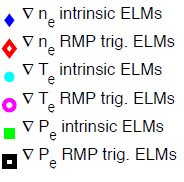 25
Recovery times [ms]
20
B = 1.9 T
q95 = 2.67 ~ 6.2
PNBI average - 3 - 4 MW
Temperature gradient
15
Density gradient
10
5
Groebner NF 2009

0
0.8
1	1.2	1.4
Plasma current [MA]
1.6
1.8
8
NSTX-U
NSTX-U PAC35 – Progress and Plans Pedestal & ELM,  Diallo  (06/12/2014)
C-Mod finds coherent magnetic fluctuations consistent with kinetic ballooning mode (KBM) and EPED/ELITE models
 and n ballooning contours
Unstable
Ballooning

Stable
500
400
300
200
100
0
0.5
0.4
0.3
0.26
Maaggnetic fluctuations spectrogram
n=10 mode
Frequency [kHz]
Baloo - infinite-n ideal ballooning code
Measured field-aligned electromagnetic mode and pedestal localized that clamp pedestal ∇Te

No clear evidence of such instability limiting the pedestal on NSTX
0.22
0.18
0.14
1.11
1.12
1.13
1.14	1.15
Diallo PRL 2014
Time [s]
9
NSTX-U
NSTX-U PAC35 – Progress and Plans Pedestal & ELM,  Diallo  (06/12/2014)
Linear simulations using GENE find NSTX pedestal top is unstable to KBM and micro-tearing
Growth rate dependence on β indicates KBM unstable in experiment
10
2
0
-2
-4
-6
-8
-10
-12
ion diamagnetic
(b)
(a)
direction
3
γ
ω
Hybrid TEM-KBM
KBM
Experiment
2
1
1
microtearing
0
-1
0.1
(c)
-2
microtearing
θ
-3
-14   electron diamagnetic
0.02
0.03	0.04
0.05	0.06	0.07	0.08
0.09	0.1
=0.72
direction
NSTX, #139047,	 	
0.01
β
-16
β
0.01	0.1
k θρs
1
0.01
0.1	1
kθ ρs
Diallo NF 2013
GENE calculations with electromagnetic contribution are performed where BES measurements are localized
–	edge pedestal is unstable to KBM in agreement with calculations using GS2 by Canik (NSTX) and Dickinson (MAST)
10
NSTX-U
NSTX-U PAC35 – Progress and Plans Pedestal & ELM,  Diallo  (06/12/2014)
NSTX led the2013 FES multi-machine joint research target (JRT)
Evaluate stationary enhanced confinement regimes without large Edge Localized Modes (ELMs)

Identify correlations between edge fluctuations and transport

The research aimed to strengthen the basis for extrapolation of stationary regimes which combine high energy confinement with good particle and impurity control

NSTX-U will assess EPH as a leading candidate scenario for accessing very high energy confinement
11
NSTX-U
NSTX-U PAC35 – Progress and Plans Pedestal & ELM,  Diallo  (06/12/2014)
EPH is a promising confinement regime with high H98 ~ 1.5-1.6 and higher than standard H-mode ion pedestals
H-mode	EP H-mode
JRT efforts enabled an extensive characterization of EPH discharges
Ion temperature gradient is much steeper than in H-mode.
Develops a strong toroidal flow shear, and often a very narrow minima in the flow
Ti  vs. Major Radius
0.030

0.025

0.020

0.015

0.010

0.005
Maximum ion pedestal gradient normalized to Ip
0.000
FT  vs. Major Radius
0
50	100	150
200
250
-dFT/dR [kHz/m]
Rotation Shear
(on the small-R side of
the rotation minima )
Gerhardt NF at press 2014
12
NSTX-U
NSTX-U PAC35 – Progress and Plans Pedestal & ELM,  Diallo  (06/12/2014)
Lithium wall conditioning leads to elimination of ELMs and subsequent impurity accumulation
no lithium - intrinsic ELMs
strong lithium - ELM-free
3D pulses
lithium + 3D RMP ELM pacing
What are the steps taken to reduce the carbon accumulation on NSTX-U?
-
-
-
3D RMP (shown above) EHO (see backup) Lithium granule injection
13
NSTX-U
NSTX-U PAC35 – Progress and Plans Pedestal & ELM,  Diallo  (06/12/2014)
Lithium Granule Injector (LGI) will be tested on NSTX-U to pace ELMs with goal of flushing impurities
Triggered ELMs	Natural ELMs
LGI has been successfully applied on EAST to trigger ELMs at 25 Hz
Mansfield Nucl. Fusion (2013)
LGI will be tested on NSTX-U to control the impurity accumulation
Reduce Zeff to 2 - 2.5 in the pedestal
Investigate the effects of the injection frequency, granule velocity, size on triggering efficiency and impurity control
Extend the injection rate to 1kHz
Recent collaborations with DIII-D using lithium dropper:
Lithium dropper resulted in ELM-free periods up to ~400ms with Teped > 1 keV and H98 < 2
Peped  almost tripled; no sign of Prad  secular increase (see backup)
14
NSTX-U
NSTX-U PAC35 – Progress and Plans Pedestal & ELM,  Diallo  (06/12/2014)
Pedestal Research plans for FY15
Characterize the H-Mode pedestal structure at increased BT, Ip, and NBI heating power, shaping, lower collisionality
Experiments to measure the pedestal structure dynamics
Compare to results from NSTX, emphasizing pedestal width dependence on pedestal β-poloidal
Build and extend the pedestal database for testing EPED model on STs
Identify common characteristics in the phenomenology of different types of ELMs
Access the low collisionality regime and assess its impact of the pedestal stability
Lower collisionality will lead to higher bootstrap current
Establish the EP-H regimes and further investigate (in a larger parameter space) the underlying physics mechanism leading to EPH


Continue the investigation of the pedestal microinstabilities affecting the pedestal dynamics
Leverage the high spatial resolution edge diagnostics (e.g., BES, ME-SXR, bolometer)
Re-establish the existence of EHO and study its dependence with collisionality and rotation shear (3D midplane coils and 2nd NBI to vary rotation)
15
NSTX-U
NSTX-U PAC35 – Progress and Plans Pedestal & ELM,  Diallo  (06/12/2014)
Pedestal Research plans for	FY16
Perform a range of experiments using the LGI to:
Trigger ELMs
Establish the dependence of injection rate, granule sizes with types of ELM
Develop a physical understanding of the triggering mechanism using nonlinear ELM codes (e.g., JOREK)
Assess the effects of the upward evaporator on the pedestal structure and impurity content; compare with previous NSTX results
Determine if there is further widening of  pedestal with increased lithium
Establish the 3D magnetic perturbations for ELM pacing and compare with ELM triggered via LGI
Leverage the magnetic perturbation and the LGI to assess the navigability of the stability diagram
Supersonic gas injection (SGI) for ELM triggering and fueling
Develop 3D triggered EPH and explore physics and impact of high edge rotation shear
Stability: explore potential differences in pedestal fueling and/or ELM behavior from operation on high-Z vs. C tiles
16
NSTX-U
NSTX-U PAC35 – Progress and Plans Pedestal & ELM,  Diallo  (06/12/2014)
Goal of measuring pedestal evolution and controlling it on ms-time scale is focus of a recent Early Career Research Proposal Award
Expected availability for physics research: during FY2016 run

50 Laser pulses

Fast pedestal measurement using pulse burst laser system (PBLS)
Control region using actuators
5 ms ~ pedestal characteristic recovery time

see backup for more details
17
NSTX-U
NSTX-U PAC35 – Progress and Plans Pedestal & ELM,  Diallo  (06/12/2014)
Summary: Pedestal research in NSTX-U will contribute to H-mode understanding and control for ITER and FNSF
Substantial progress made on understanding of pedestal dynamics through collaborative research and in-depth analysis of NSTX data during the past year

NSTX-U will thoroughly characterize evolution during ELM cycle; Validate predictive models of pressure profile evolution
Will separate effects of density and temperature profiles, as needed for predictive capability and to provide control options

NSTX-U will use new capabilities to effectively control the pedestal for optimum performance
Leverage similar control tools deployed on EAST and DIII-D
18
NSTX-U
NSTX-U PAC35 – Progress and Plans Pedestal & ELM,  Diallo  (06/12/2014)
Backup
19
NSTX-U
NSTX-U PAC35 – Progress and Plans Pedestal & ELM,  Diallo  (06/12/2014)
Kinetic neoclassical calculations using XGC0 captures non- Maxwellian ion distributions in DIII-D pedestal
Kinetic effects lead to non-Maxwellian ion energy distributions
Result: species dependent Ti  anistropy and intrinsic edge flows


Er  is the root solution that balances neoclassical ion transport
Balance ion orbit loss against neoclassical pinch
Good agreement with measured “fluid force balance” Er  when considering diagnostic and kinetic effects

Ti at Outboard Midplane	Er  at Outboard Midplane
CER TCθ CER TCϕ
XGC0 Tθ XGC0 Tϕ
Self-consistent Er Dotted: XGC0 fluid Solid: XGC0 fluid + PDF
XGC0 Te
ψN
20
NSTX-U
NSTX-U PAC35 – Progress and Plans Pedestal & ELM,  Diallo  (06/12/2014)
Edge Harmonic Oscillation (EHO) observed in NSTX pedestals but too weak flush out impurity
BES and reflectometer analysis show that the modes are very edge localized
ELITE calculations show that the pedestal resides near the peeling boundary
–	similar to EHO during QH mode in DIII-D
NSTX-U will access low collisionality which in combination with the 2nd NBI and the midplane coils will enable variation of the edge rotation shear and potentially re-establish EHO
BES Data
21
NSTX-U
NSTX-U PAC35 – Progress and Plans Pedestal & ELM,  Diallo  (06/12/2014)
ELMs triggered with 3-D fields and SGI successful and snowflake configuration reduces edge carbon
ELM triggering with n=3 pulses
reference
ELMy
n=3 pulses
Canik, PRL 2010
Soukhanovskii, APS 2010

SGI pulses
22
NSTX-U
NSTX-U PAC35 – Progress and Plans Pedestal & ELM,  Diallo  (06/12/2014)
ped
ELM-free periods up to ~ 400 msec observed, with Te
> 1 keV and
ped
H98  < 2; Pe
almost tripled; no sign of Prad  secular increase
Reference,
Lithium
H98
Li core
ped
Te
Prad
ped
ne
ped
Pe
Stored Energy
Time [ms]
Time [ms]
23
NSTX-U
NSTX-U PAC35 – Progress and Plans Pedestal & ELM,  Diallo  (06/12/2014)
Plans to measure pedestal evolution to enable its control on ms-time scales is the focus of a recent Early Career Research Proposal Award
Goals of study
Determine and characterize the fundamental mechanism at play that define the pedestal recovery, buildup until the next ELM (e.g., C-Mod, DIIID, MAST, plans for NSTX-U)
Develop a fast Thomson scattering system for characterizing the pedestal recovery with high time resolution and provide the means to control the pedestal
FY2013-2014 results/progress
Direct evidence of coherent instability limiting the pedestal evolution
Characterized the time scales at play during the early recovery of the pedestal
Thus far: procured phase I of a hybrid laser system design with PSL at UW (with 30 Hz base rep rate and 1 kHz or 10 kHz rep rate bursting phase)
Design review to be held in July 2014
Phase II can commence once the laser head is delivered (expected August 15 2014)
Developing real-time algorithm for computing density and temperature
Actuators for controlling the pedestal
Near term candidate: LGI, and molecular cluster injector (collaboration from LTX)
Long term candidate: EHO antenna, ECH/EBW
24
NSTX-U
NSTX-U PAC35 – Progress and Plans Pedestal & ELM,  Diallo  (06/12/2014)
ELM heat flux footprint becomes more peaked with decreasing number of striations; related to NSTX stability on low-n current driven stability boundary
High triangularity
5 striations
High triangularity
Ahn submitted PRL 2014


Low triangularity
0 striation
Low triangularity
For a given low-n (<4), the wetted area increases with number of striations
–	Shaping appears to play a role in spreading the heat
ITER also predicted to be on low-n current driven boundary – like NSTX?
25
NSTX-U
NSTX-U PAC35 – Progress and Plans Pedestal & ELM,  Diallo  (06/12/2014)
Coupling of the NSTX-U HHFW antenna to the plasma was examined as means to amplify EHO modes (expected in FY 2018)
IPEC used to compute plasma displacements using an ideal plasma response model.
HHFW
–	Calculations show that displacements with ~1 kA current in the HHFW antenna matches the observed EHO displacements.
NSTX-U calculations indicated that comparable displacements may be achievable at lower-q95
–	Need to assess the βN  dependence
NSTX
Measurements
and Calculations
NSTX-U
NSTX-U
Calculations
HHFW field configuration not fully optimized for the best EHO coupling in NSTX-U
26
NSTX-U
NSTX-U PAC35 – Progress and Plans Pedestal & ELM,  Diallo  (06/12/2014)
Leverage recently identified long pulse EP H-modes for exploration in NSTX-U
Early Examples
short-lived
[Maingi JNM 2009]
First extended EP-H mode
many confinement times
[Maingi PRL 2010]
Quiescent long-duration EP H-mode
maintained for NB heating and quiescent
[Gerhardt submitted to NF 2014]

Density rise due to carbon impurity accumulations
27
NSTX-U
NSTX-U PAC35 – Progress and Plans Pedestal & ELM,  Diallo  (06/12/2014)
Enhanced Pedestal H-mode (EP- H) observed with H98
< 1.7, higher than H-mode ion temperature pedestal
PNBI/10 [MW]
Profile characterization
Density

Stored energy
⌧E

⌧E/⌧H98

D↵
28
NSTX-U
NSTX-U PAC35 – Progress and Plans Pedestal & ELM,  Diallo  (06/12/2014)
Enhanced Pedestal H-mode (EP- H) observed with H98
< 1.7, higher than H-mode ion temperature pedestal
PNBI/10 [MW]
Profile characterization
Enhanced Pedestal H-mode
Density

Stored energy
⌧E

⌧E/⌧H98

D↵
28
NSTX-U
NSTX-U PAC35 – Progress and Plans Pedestal & ELM,  Diallo  (06/12/2014)